The Senegal Demographic Survey- Insights from a Facebook recruited survey in Senegal
Jessica Donzowa1,2
1 Max Planck Institute for Demographic Research, Germany
2 Bielefeld University, Germany
Social Media as a Research Tool Webinar Series
DEMED project at the University of Glasgow
20.05.2025
Max Planck Institute for demographic research | Jessica Donzowa |DEMED Webinar| 20.05.2025
structure
Motivation: Data availability and & challenges in data collection 
Project overview: The Senegal Demographic Survey 
Project 1: Assessing Data Quality in Online Surveys: A Case Study of Facebook Recruitment in Senegal Joint work with: Björn Rohr & Steffen Pötzschke
Project 2: Estimating Fertility Indicators in Low- and Middle-Income Countries: Evidence from a Network Reporting Online Survey in Senegal                                                                       				    Joint work with: Daniela Perrotta, Dennis Feehan & Emilio Zagheni
2
Max Planck Institute for demographic research | Jessica Donzowa |DEMED Webinar| 20.05.2025
Data Availability Challenges for Vital Statistics in Sub-Saharan Africa
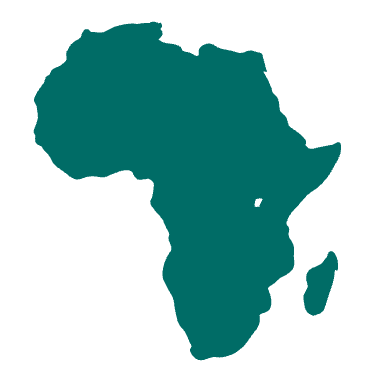 Lack of civil registration systems: Only 44% of births in Africa are registered compared to 98% in Europe (Civil Registration and Vital Statistics, 2024)
Slow progress in vital registration expansion: Between 1980 and 2015, global vital registration coverage increased by only 2.4% (Mikkelsen et al., 2015)
Reliance on large-scale surveys: Countries without registration systems depend on large-scale surveys, which are costly & infrequent (Jerven, 2014; Cori et al., 2020)
Digital solutions for data collection: Social media-based surveys offer a potential alternative for faster and cost-effective data collection but face coverage challenges (Zindel, 2023; Kühne & Zindel, 2020)
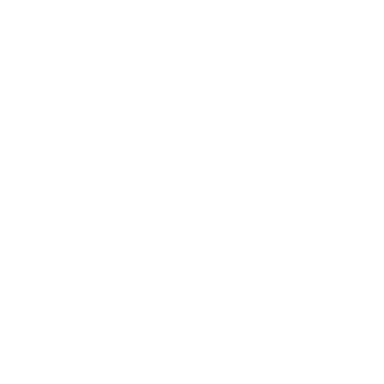 3
Max Planck Institute for demographic research | Jessica Donzowa |DEMED Webinar| 20.05.2025
Challenges for Facebook Surveys in Sub-Saharan Africa
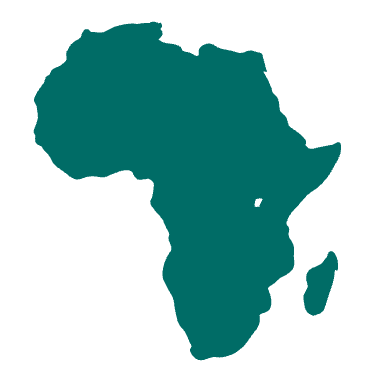 Digital gender gap: Higher Facebook user rates for men (Fatehkia et al., 2018)
Representativeness: Overrepresentation of men, younger, urban, and highly educated users compared to offline surveys (Rosenzweig et al., 2020; Rosenzweig et al., 2021; Pham et al., 2019; McGeer & Stremlau, 2024)
Regional coverage: Urban users show higher participation and  completion rates than rural user (Pham et al., 2019; Soehl et al., 2024)
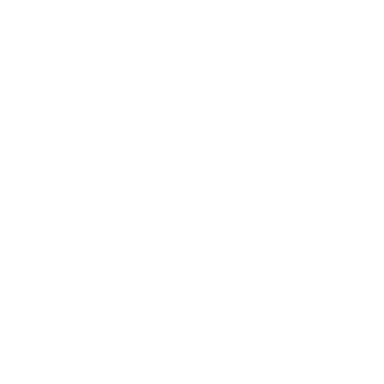 4
Max Planck Institute for demographic research | Jessica Donzowa |DEMED Webinar| 20.05.2025
Project overview: Senegal demographic survey
Recruitment through paid advertisements on Facebook 
Target population: 18+ Facebook population in Senegal
Online survey on number of children of respondents and network members  
Goal: Estimate fertility indicator
Comparison data: Population representative data from the 2023 Demographic Health Survey (DHS)
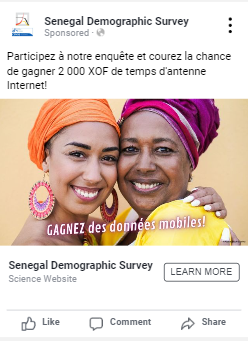 5
Max Planck Institute for demographic research | Jessica Donzowa |DEMED Webinar| 20.05.2025
Incentive pretest in the capital Dakar
Two identical campaigns
Online survey recruited through advertisements placed on Facebook
Displayed to men and women above 18 years in Dakar, Senegal
Advertisement goal: link clicks
15-02.-18.02.24 (4 days)
358€ spent per campaign 
Incentive: Lottery for mobile phone credit
With incentive
Without incentive
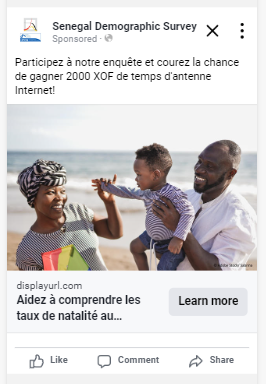 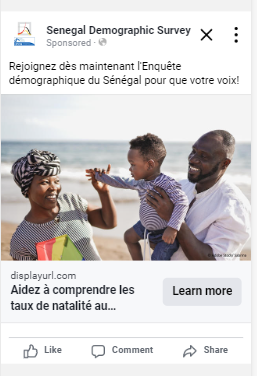 6
Max Planck Institute for demographic research | Jessica Donzowa |DEMED Webinar| 20.05.2025
Incentive pretest in the capital Dakar
7
Max Planck Institute for demographic research | Jessica Donzowa |DEMED Webinar| 20.05.2025
Final Data collection
Recruited through Facebook advertisements in Senegal in October 2024
Campaign goal: Traffic/ Link clicks
Targeting by region, gender, age (where possible)
Budget: 4.584 € 
Incentive: Lottery for mobile phone credit 
5.52 € per started interview (nRespondents= 830)
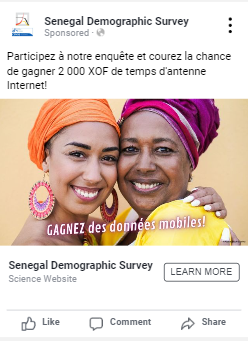 8
Max Planck Institute for demographic research | Jessica Donzowa |DEMED Webinar| 20.05.2025
Facebook Campaign ad set targeting
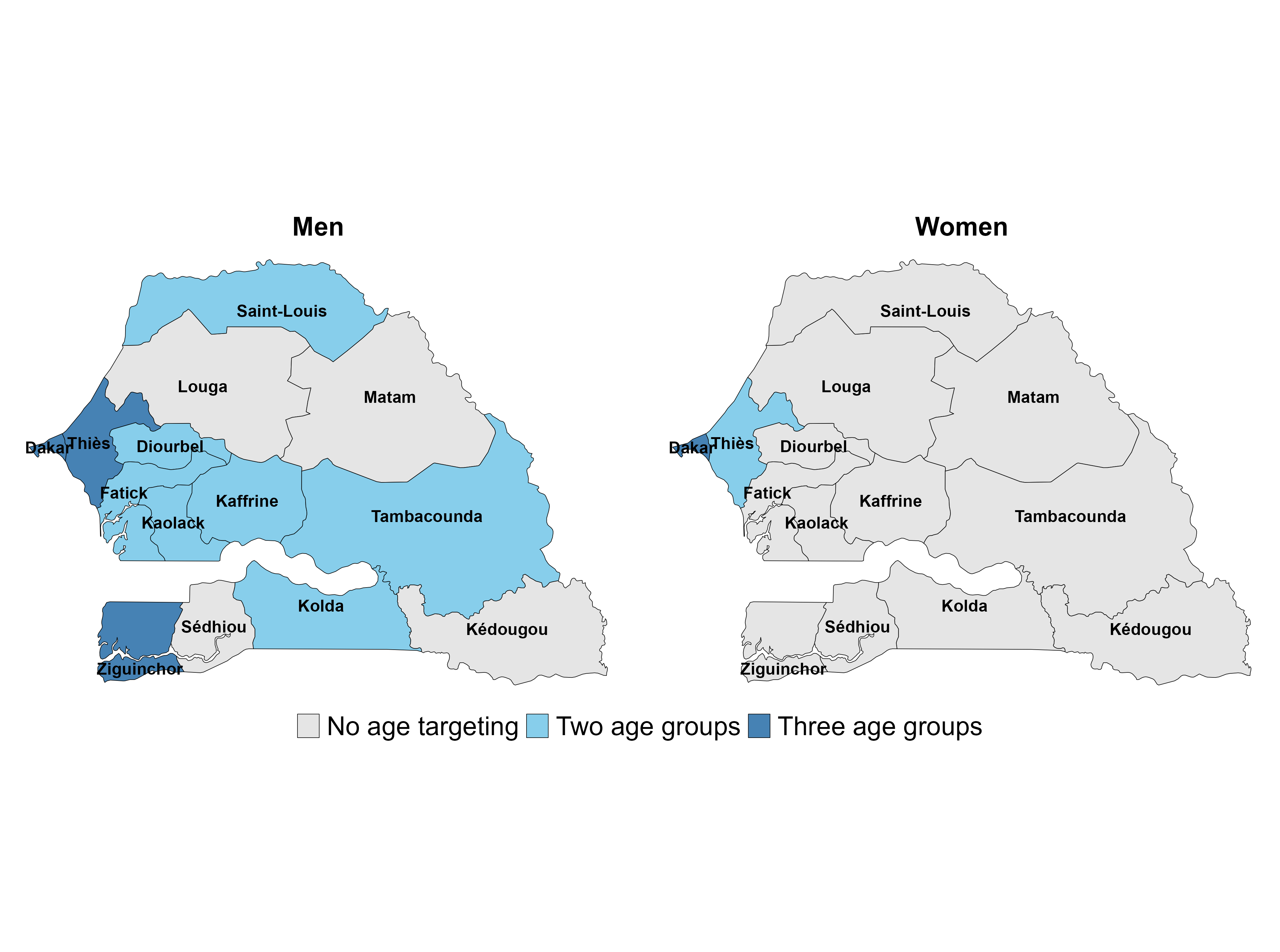 9
Max Planck Institute for demographic research | Jessica Donzowa |DEMED Webinar| 20.05.2025
Campaign performance and survey recruitment
10
Max Planck Institute for demographic research | Jessica Donzowa |DEMED Webinar| 20.05.2025
Meta data- Campaign performance by region
Cost per link click by targeting region
Distribution of Facebook users in Senegal at the time of the data collection (October 2024)
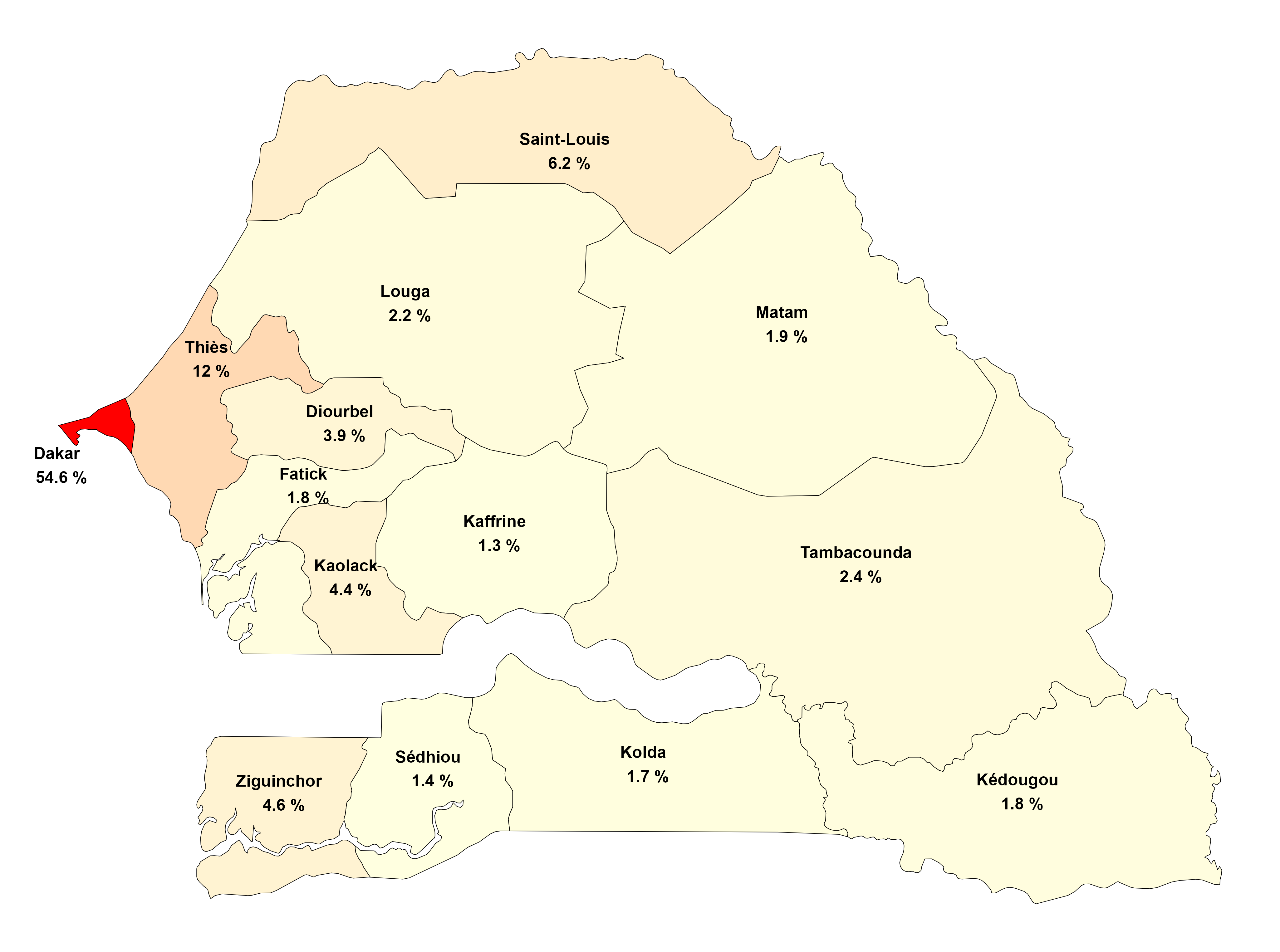 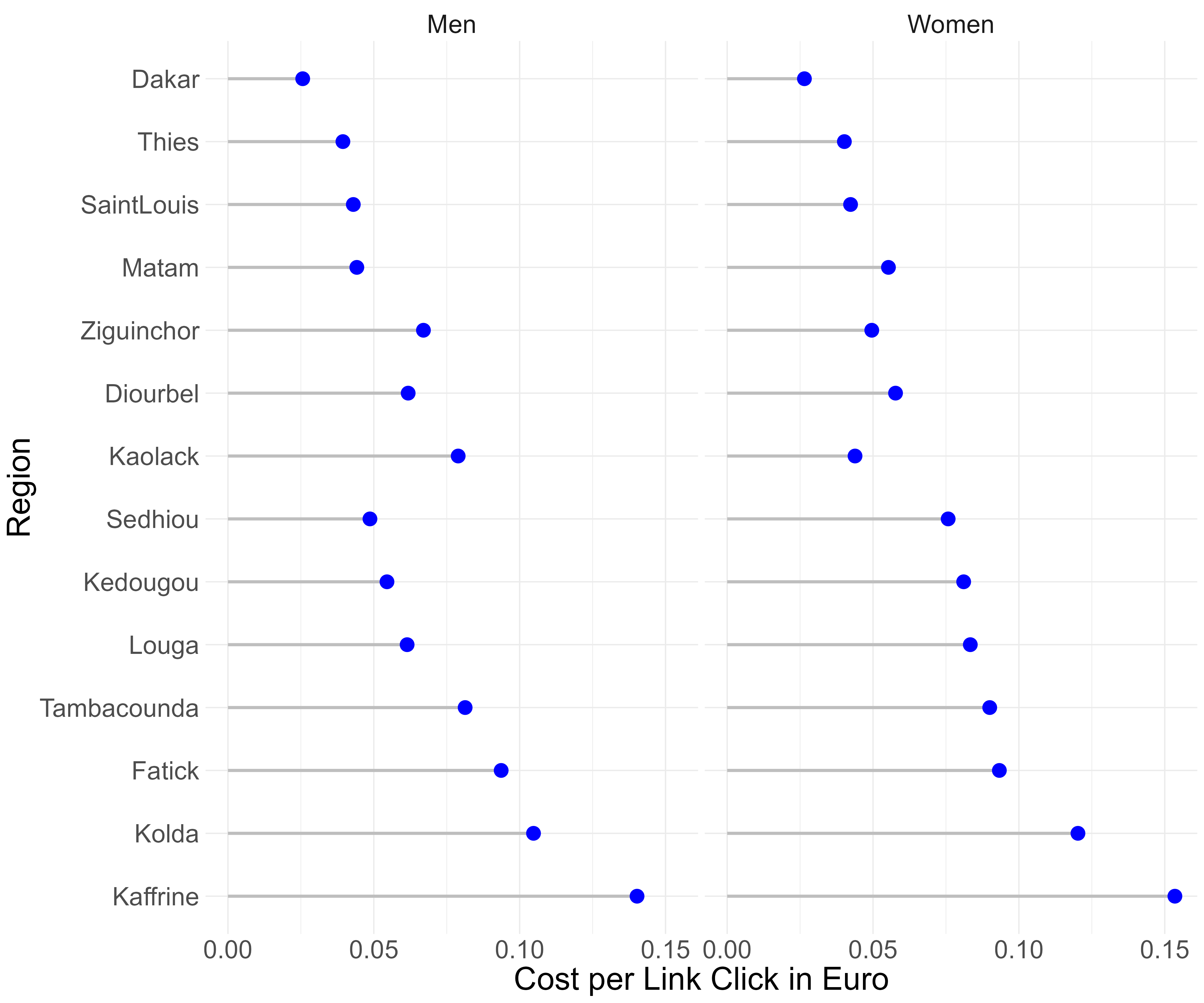 11
Max Planck Institute for demographic research | Jessica Donzowa |DEMED Webinar| 20.05.2025
Meta data- Device for link click by region
Distribution of Facebook users in Senegal at the time of the data collection (October 2024)
Device used for link clicks by region
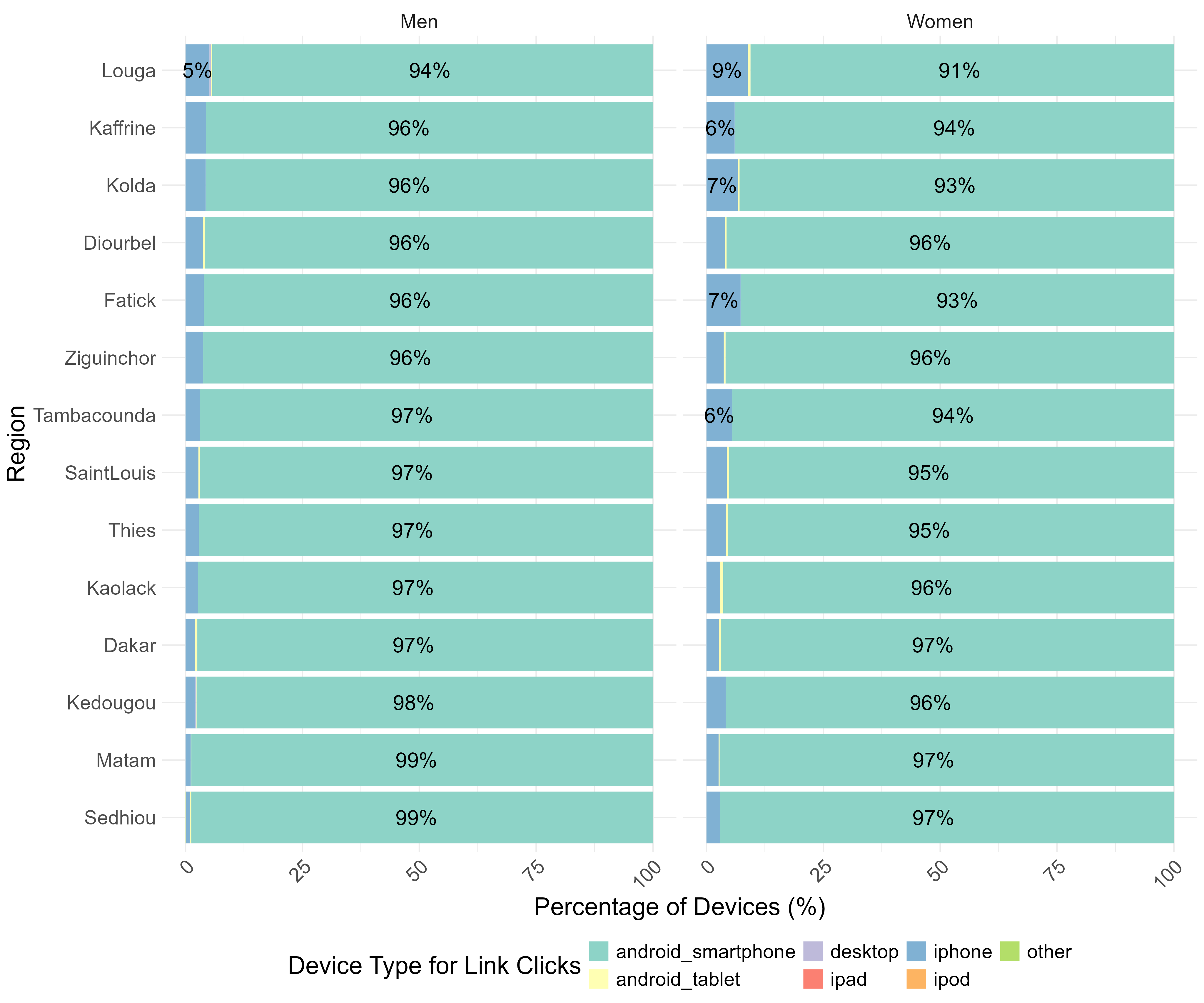 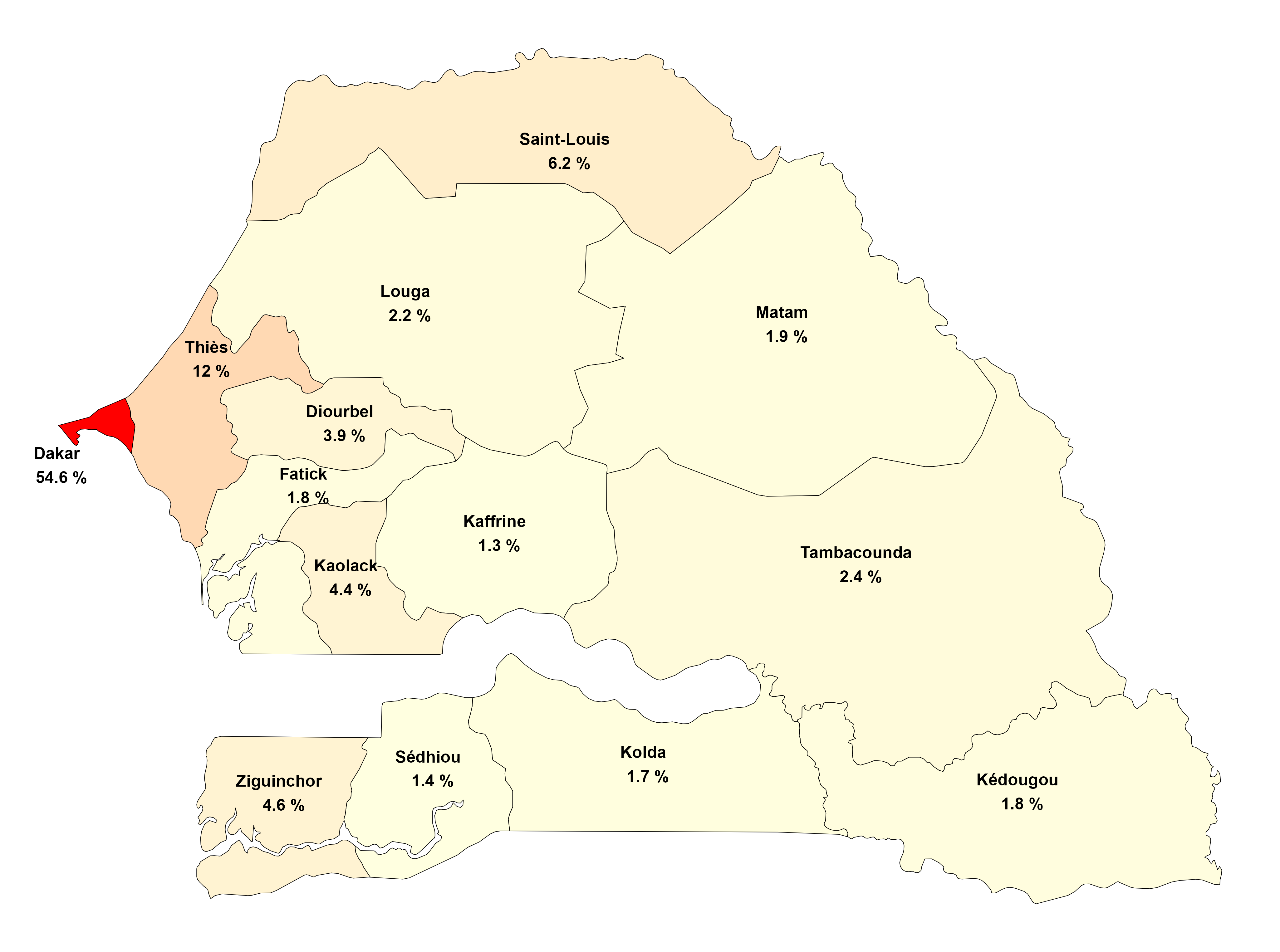 12
Max Planck Institute for demographic research | Jessica Donzowa |DEMED Webinar| 20.05.2025
Campaign performance: Targeting accuracy
Distribution of Facebook users in Senegal at the time of the data collection (October 2024)
Correspondence between ad set and self-reported region
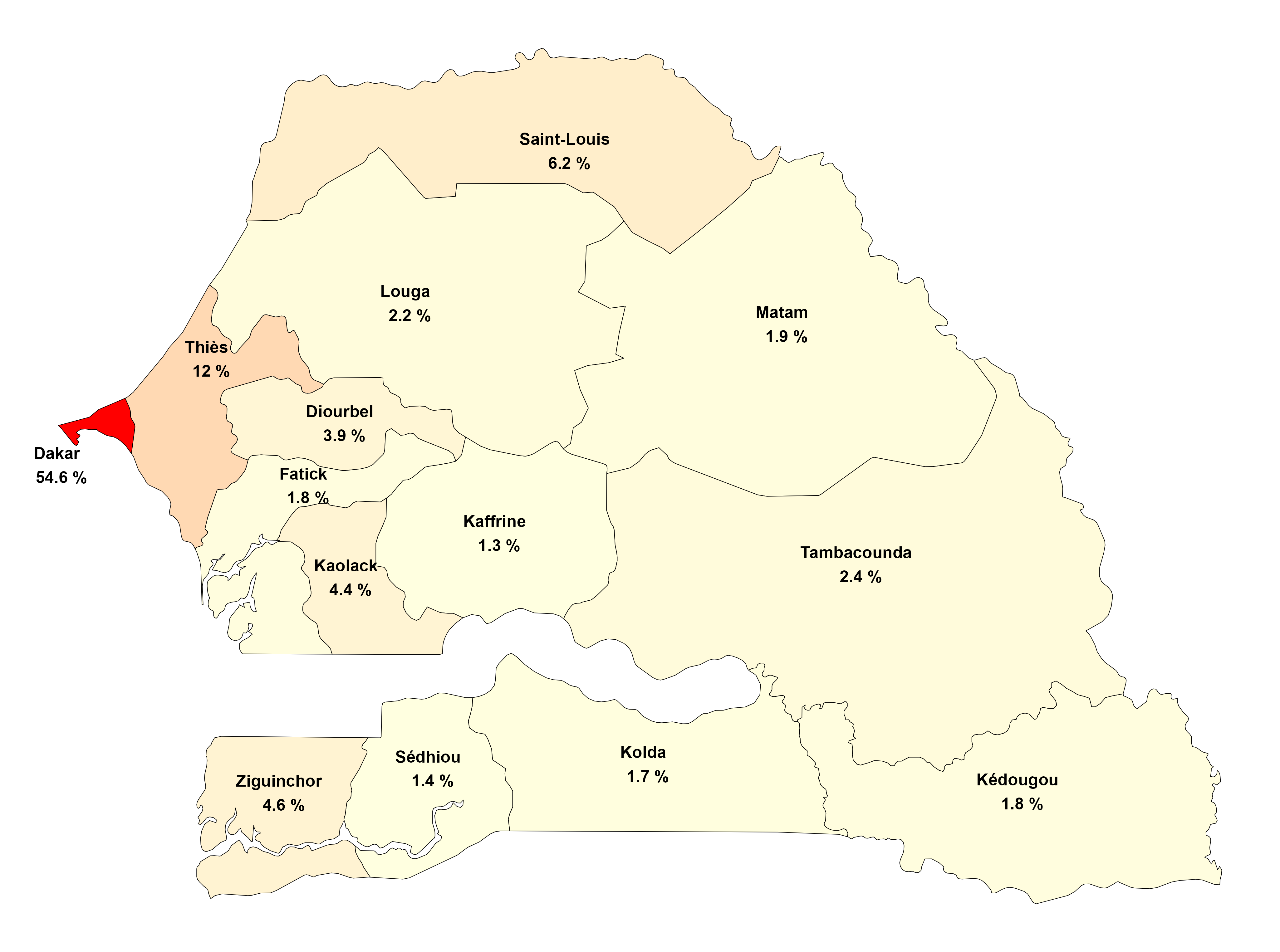 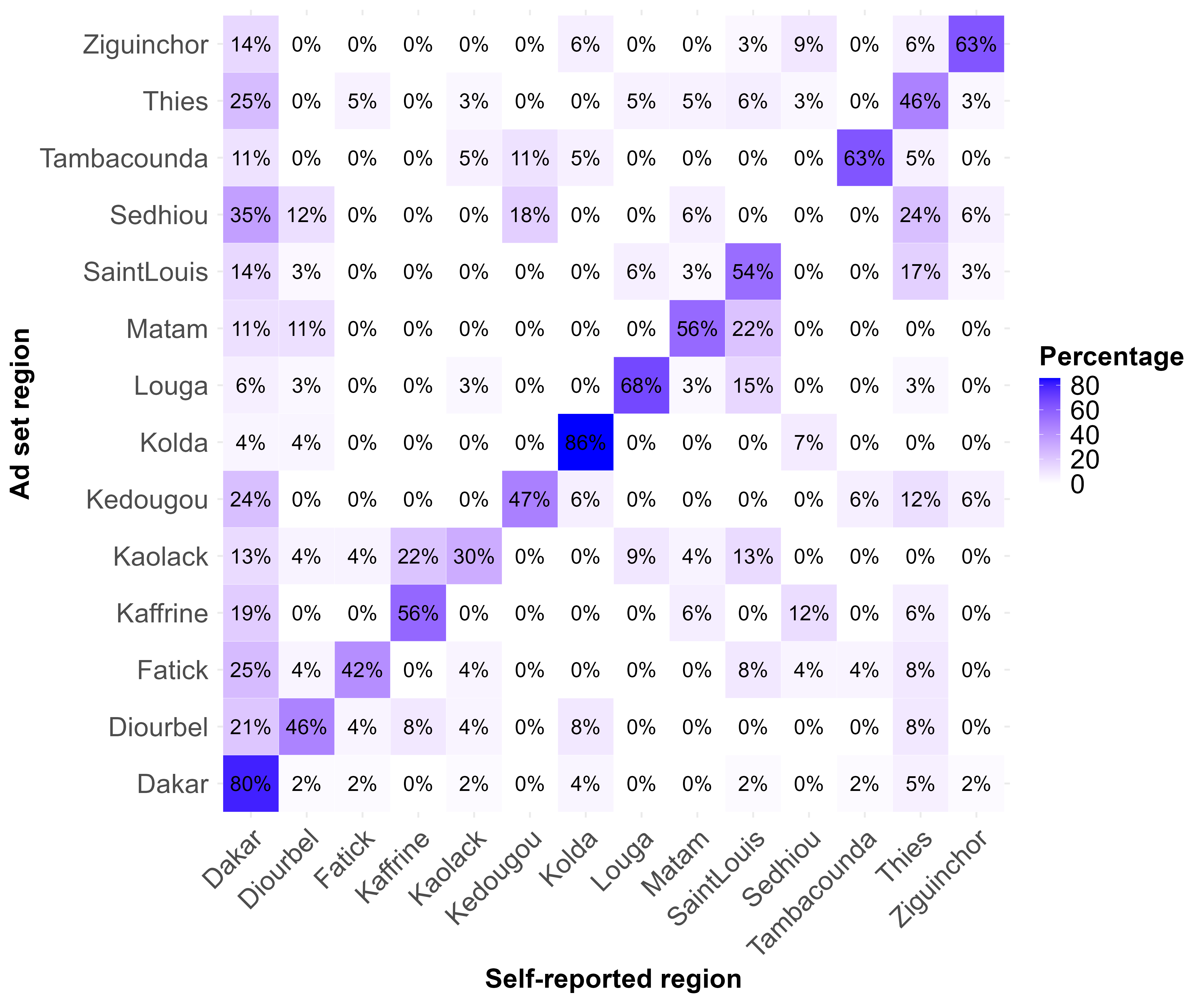 13
Max Planck Institute for demographic research | Jessica Donzowa |DEMED Webinar| 20.05.2025
Demographic composition of the sample
14
Max Planck Institute for demographic research | Jessica Donzowa |DEMED Webinar| 20.05.2025
Research questions: Regional variation
Starting error: The survey starting rate will be higher for men and for the capital region, compared to women and non-capital regions.
Unit Dropout Error: The bias in the demographic composition increases over the course of the survey pages more strongly for non-capital regions than the capital region.
Item non-response error: The mean item nonresponse is higher for participants targeted at the non-capital region than for the capital region.
Joint work with Björn Rohr & Steffen Pötzschke
15
Max Planck Institute for demographic research | Jessica Donzowa |DEMED Webinar| 20.05.2025
Starting ERROR: Gender
No difference in the ad set gender composition between clickers and respondents.
16
Max Planck Institute for demographic research | Jessica Donzowa |DEMED Webinar| 20.05.2025
Starting ERROR: Region
17
Max Planck Institute for demographic research | Jessica Donzowa |DEMED Webinar| 20.05.2025
Unit Dropout error
Ad set region: Capital (Dakar)
Ad set region: Non-capital
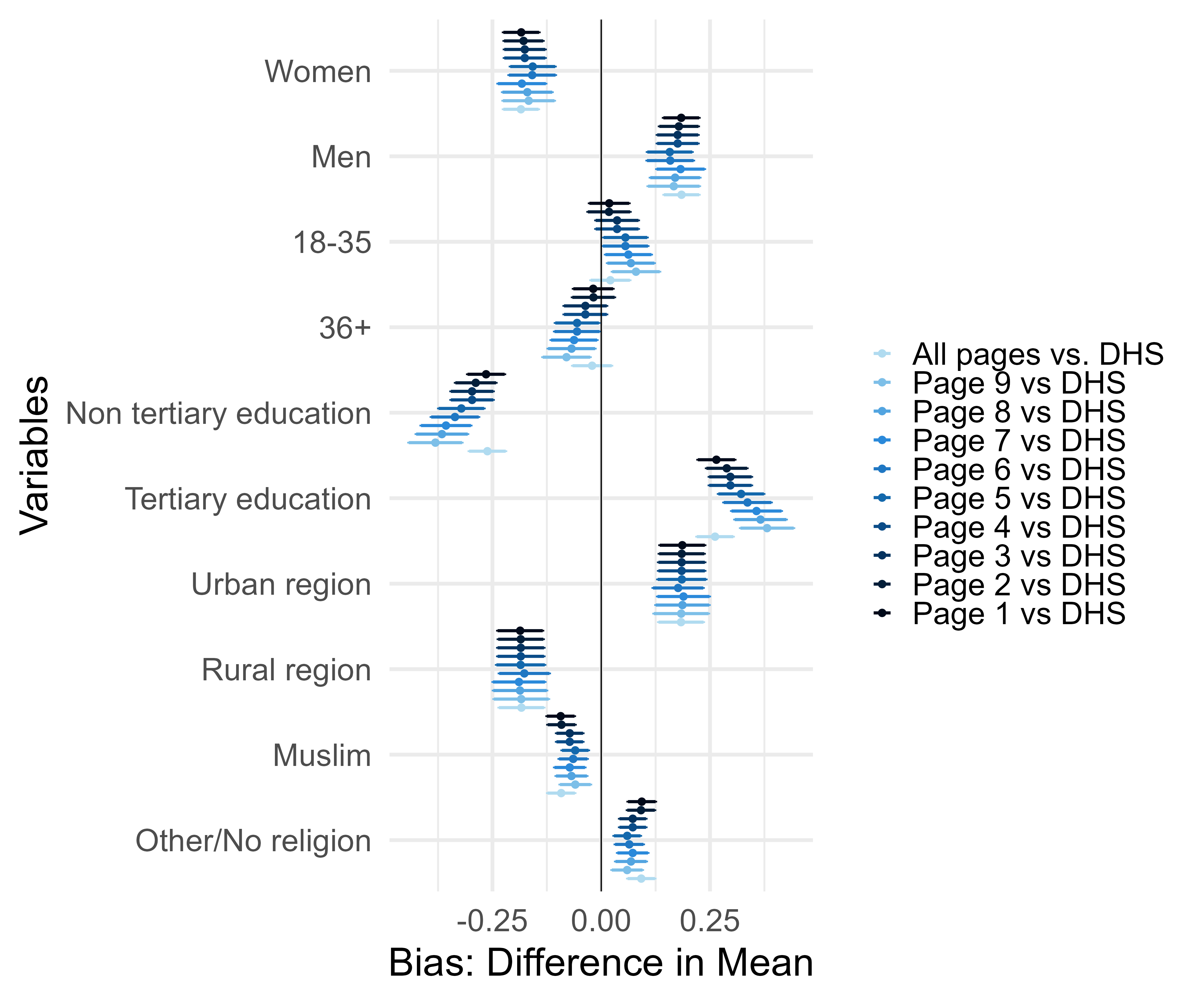 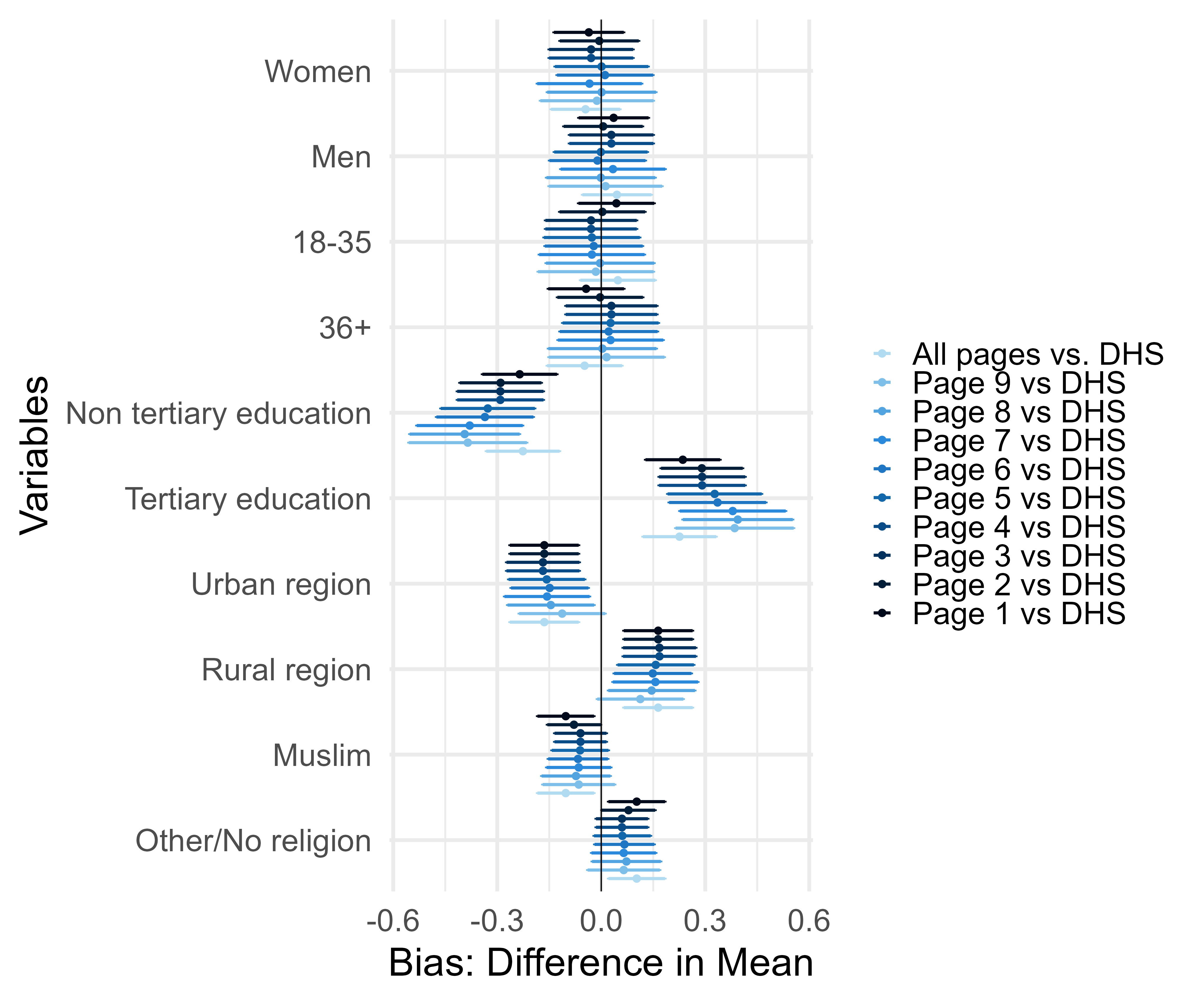 18
Max Planck Institute for demographic research | Jessica Donzowa |DEMED Webinar| 20.05.2025
Item non-response error
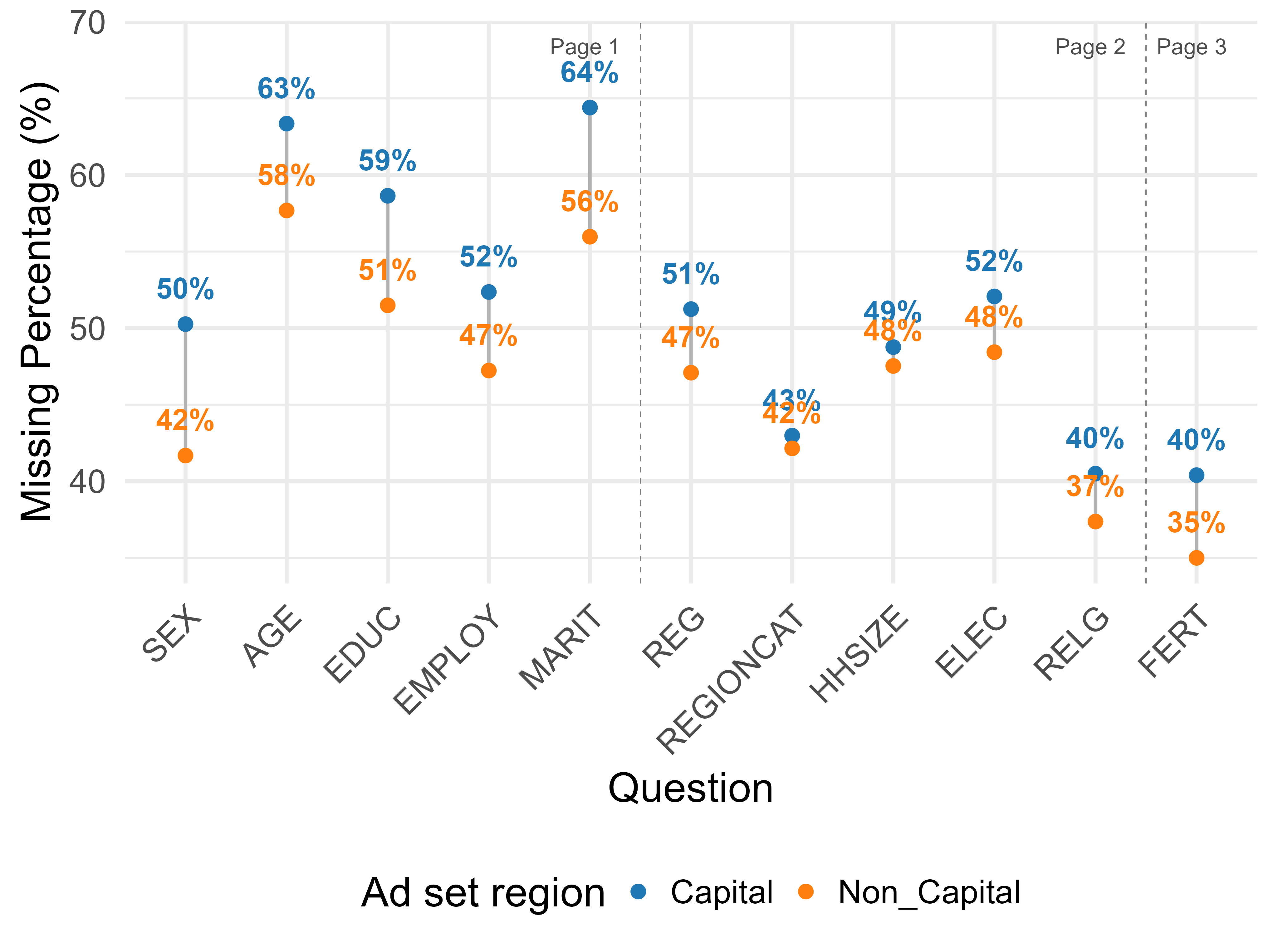 Item non-response seems to be higher in ad set capital regions. 
Next steps: Investigate age and gender pattern.
19
Max Planck Institute for demographic research | Jessica Donzowa |DEMED Webinar| 20.05.2025
Extending social media Survey Coverage: Network Reporting
Network reporting for hard-to-survey populations:

Used to estimate sizes of hard-to-survey populations, e.g. those at risk of HIV/AIDS or the homeless (Bernard et al., 2010; Killworth et al., 1998)

In demographic research, used for estimating mortality rates in settings lacking vital registration systems (Rwanda) (Feehan & Umubyeyi, et al., 2016)

Used with Facebook survey recruitment to estimate Internet adoption rates across countries (U.S., U.K., Brazil) (Feehan & Cobb, 2019)
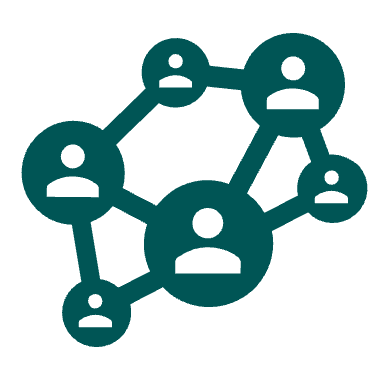 Joint work with Daniela Perrotta, Dennis Feehan & Emilio Zagheni
20
Max Planck Institute for demographic research | Jessica Donzowa |DEMED Webinar| 20.05.2025
Extending social media Survey Coverage: Network Reporting
Network reporting for hard-to-survey populations:

Used to estimate sizes of hard-to-survey populations, e.g. those at risk of HIV/AIDS or the homeless (Bernard et al., 2010; Killworth et al., 1998)

In demographic research, used for estimating mortality rates in settings lacking vital registration systems (Rwanda) (Feehan & Umubyeyi, et al., 2016)

Used with Facebook survey recruitment to estimate Internet adoption rates across countries (U.S., U.K., Brazil) (Feehan & Cobb (2019)
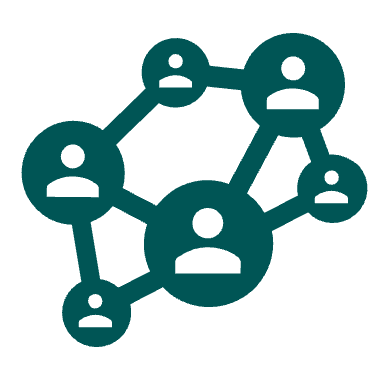 Can a network reporting approach help mitigate biases in Facebook-recruited samples, leading to more representative survey results?
21
Max Planck Institute for demographic research | Jessica Donzowa |DEMED Webinar| 20.05.2025
Network reporting in our survey
Network definition: 
People with whom respondents had a conversation the previous day
People with whom respondents shared a meal the previous day
First contact
Conversation 
network
Socio-demographic information
Mean number 
of children
Attention check
Second contact
Meal 
network
Third contact
22
Max Planck Institute for demographic research | Jessica Donzowa |DEMED Webinar| 20.05.2025
Network structure of dataset
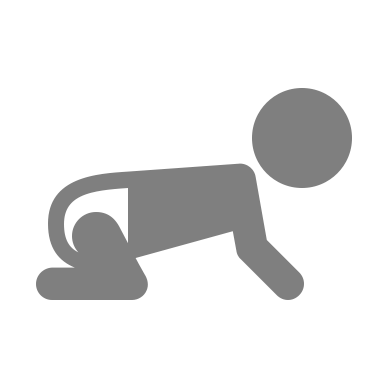 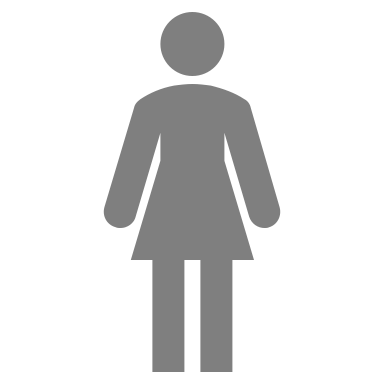 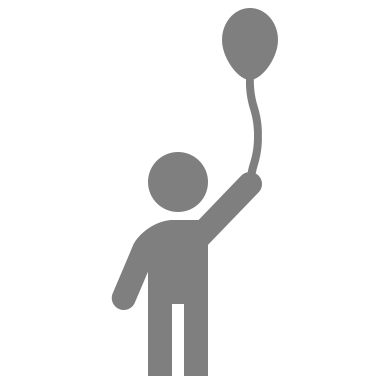 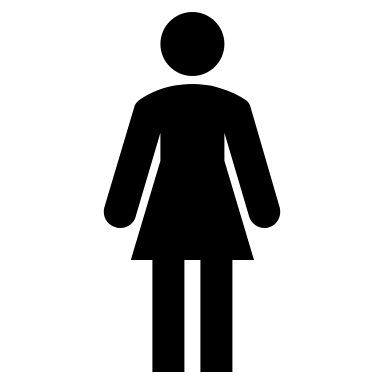 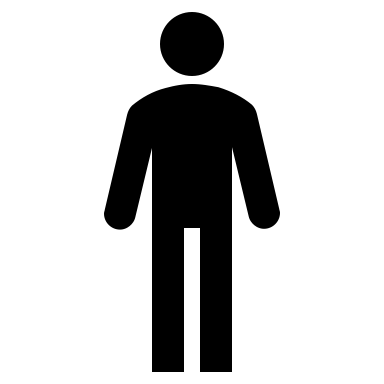 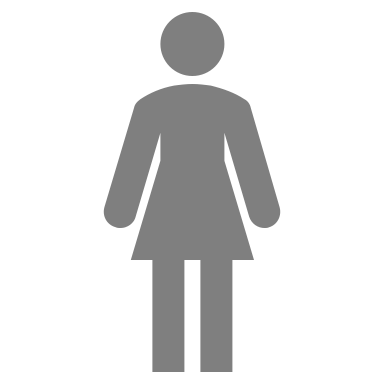 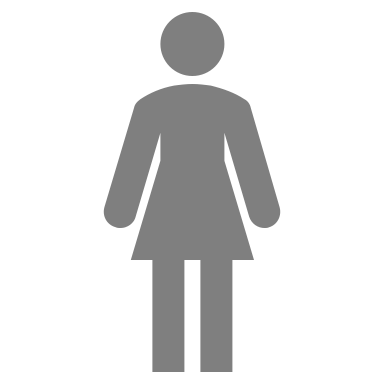 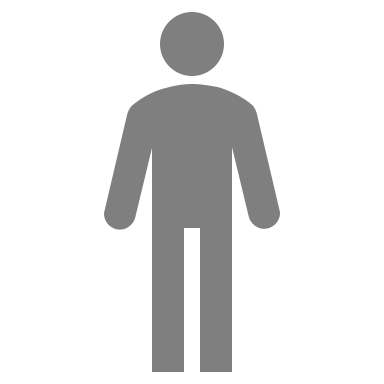 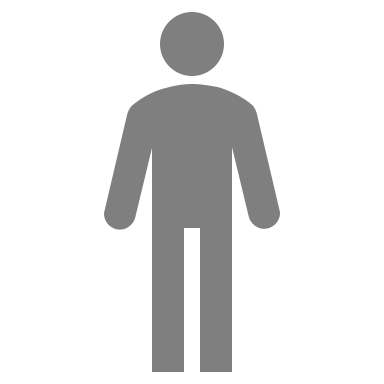 Respondents N=244
Network member N=482
Reported children N=883
23
Max Planck Institute for demographic research | Jessica Donzowa |DEMED Webinar| 20.05.2025
Comparison of the composition of our sample to the Demographic Health survey
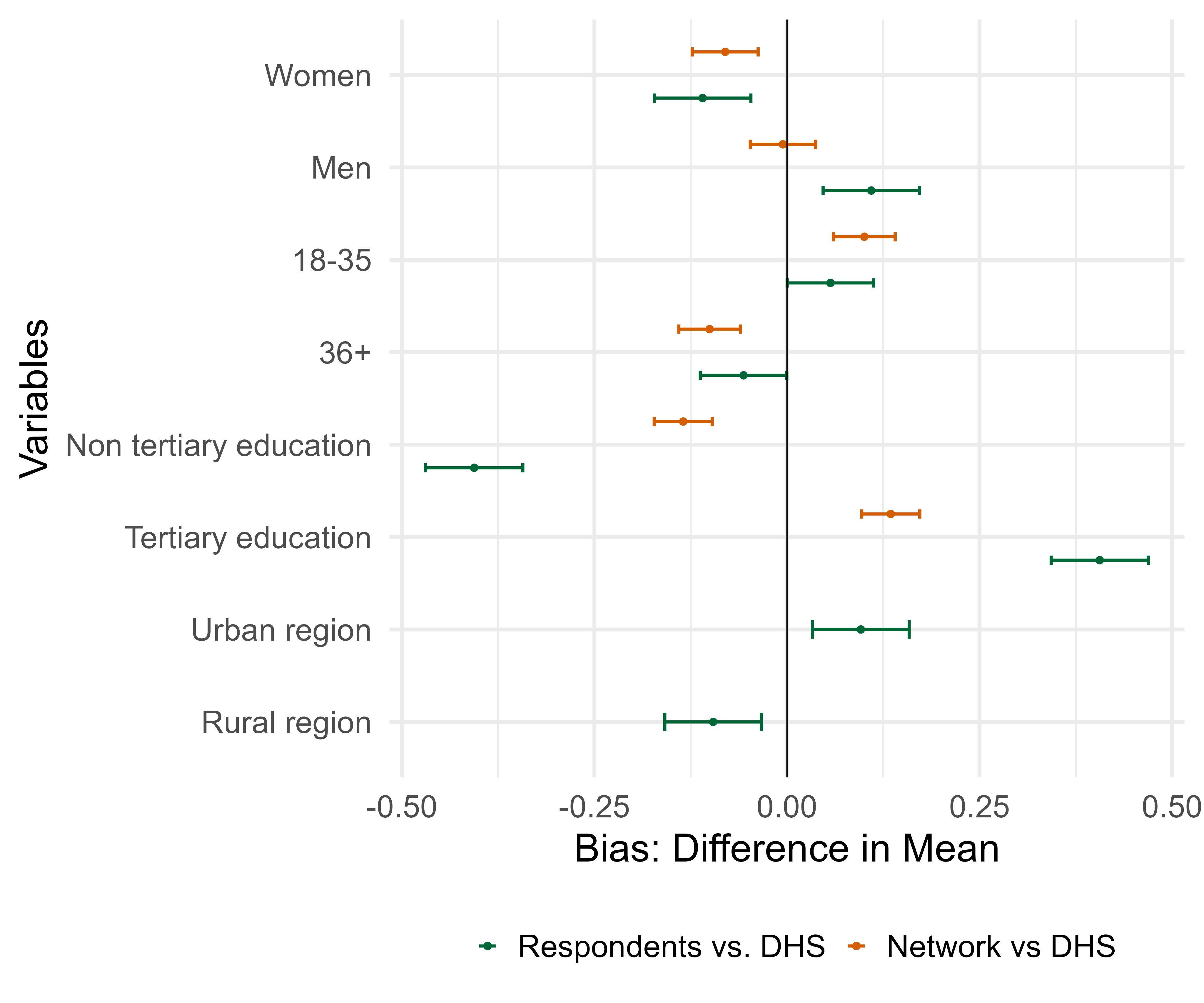 Do we find a similar representativeness issues as previous research? 
Our sample is also more likely to be male, tertiary-educated, and urban compared to probability-based survey data (Demographic Health Survey 2023)
Smaller gender or educational bias for network members
24
Max Planck Institute for demographic research | Jessica Donzowa |DEMED Webinar| 20.05.2025
Comparison of the composition of our sample to the Demographic Health survey
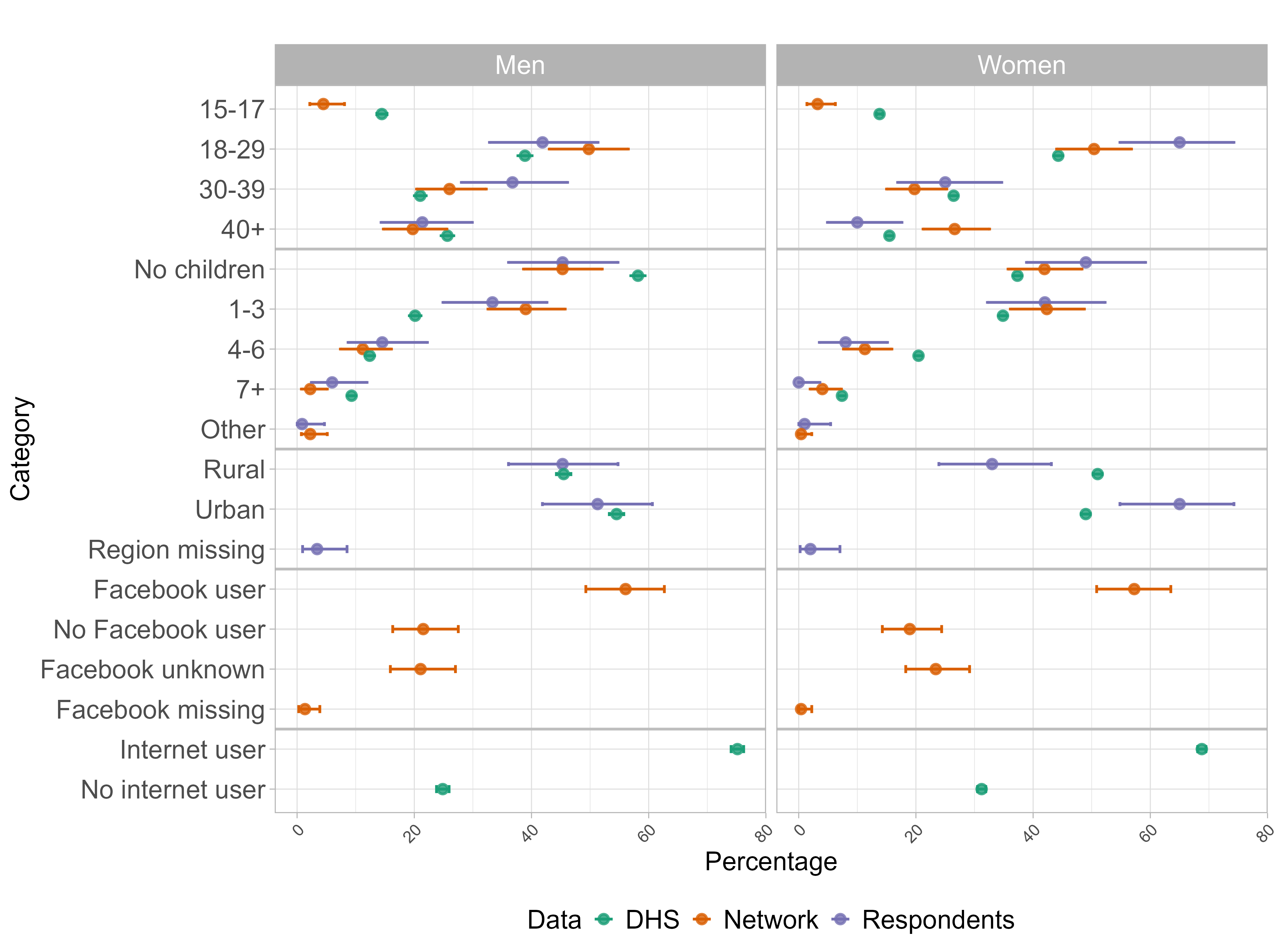 Oversample young women (18-29) 
Female respondents & network member are more childless than the DHS sample
25
Max Planck Institute for demographic research | Jessica Donzowa |DEMED Webinar| 20.05.2025
Comparison of the composition of our sample to the Demographic Health survey
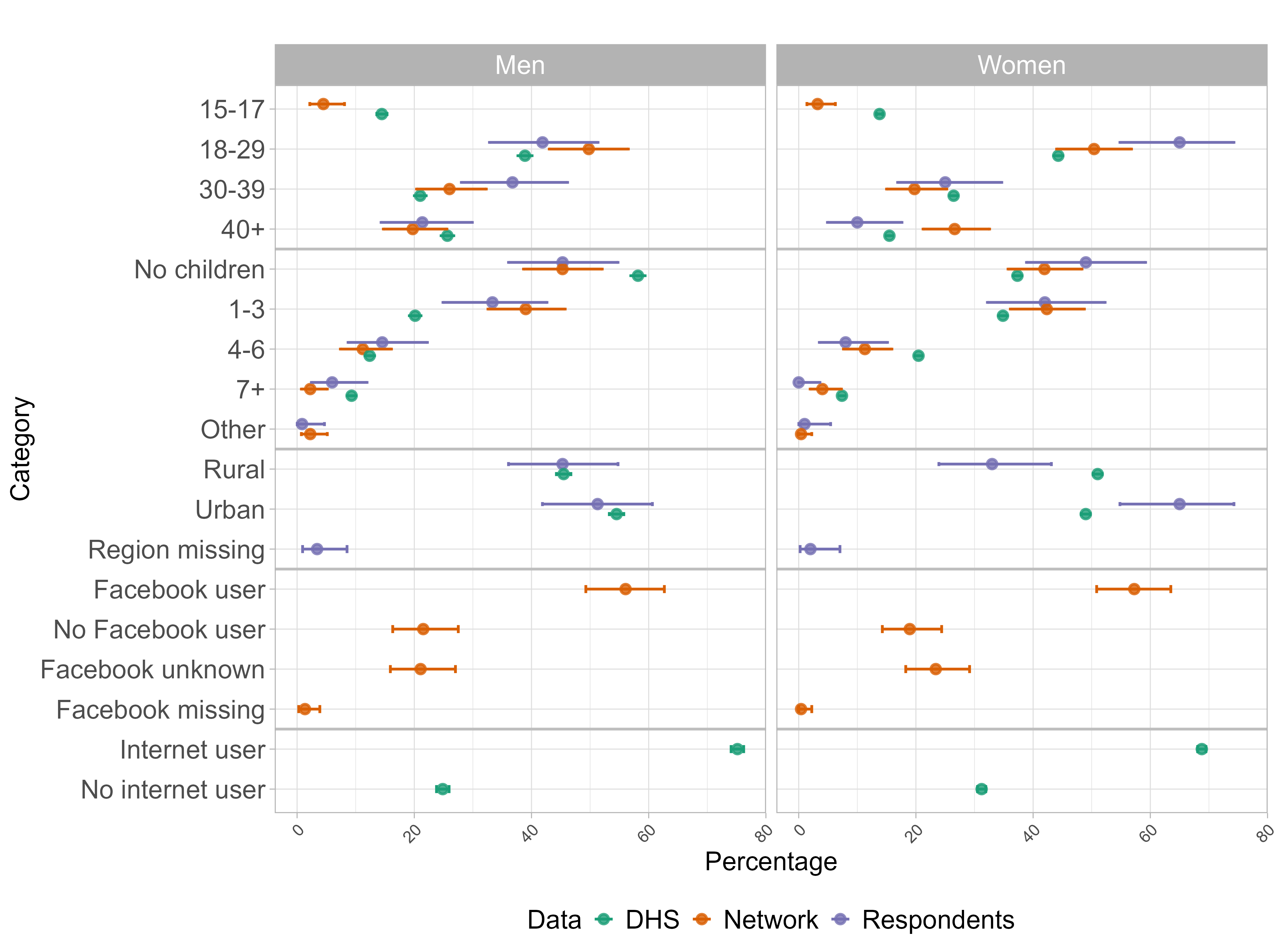 More urban population for women and no difference for men 
21% of male and 18% of female network members do not use Facebook
26
Max Planck Institute for demographic research | Jessica Donzowa |DEMED Webinar| 20.05.2025
Age specific fertility rates for women compared to the Demographic Health survey
Unweighted pooled estimates for the years 2018-2023
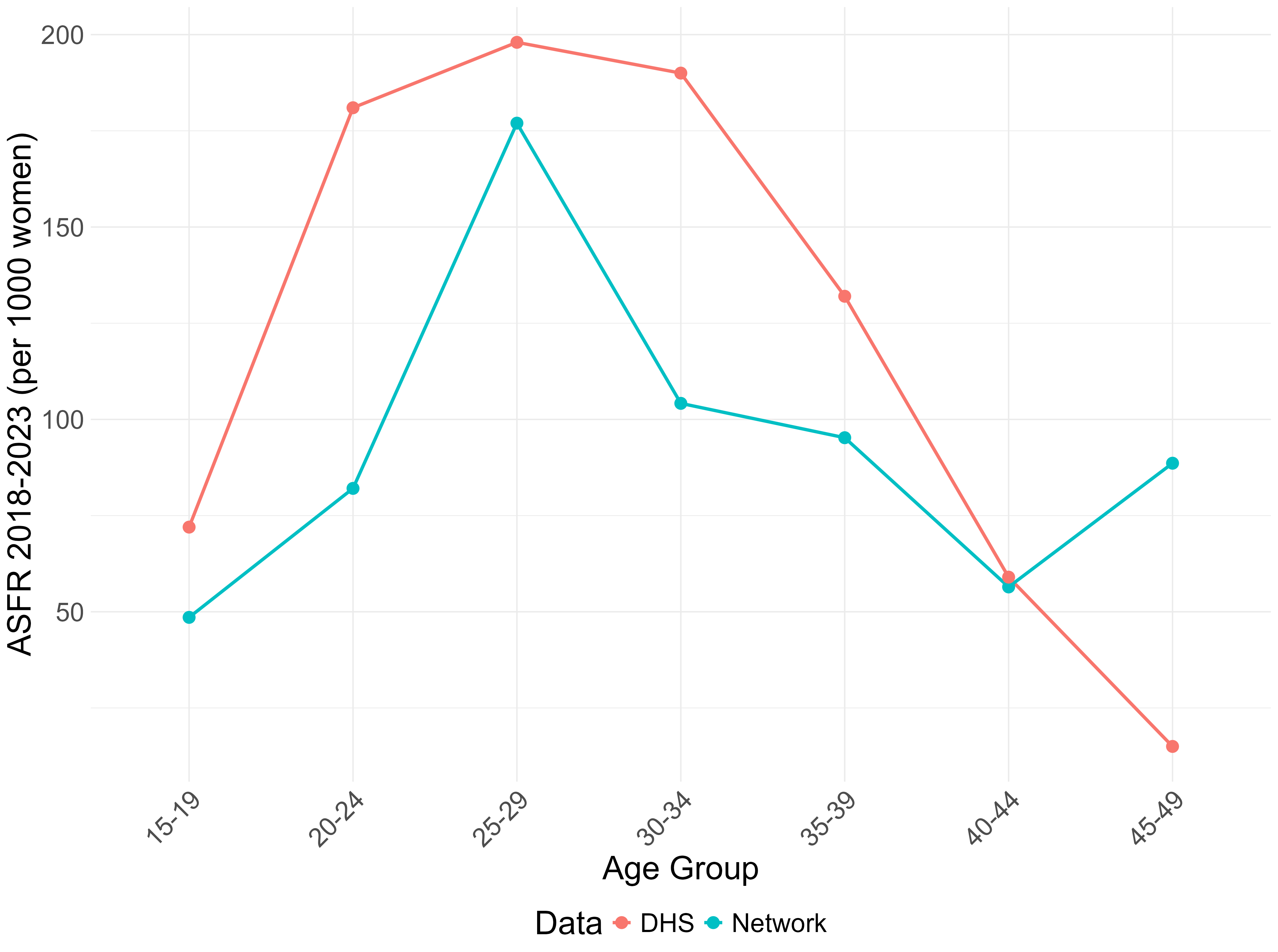 General underestimation of fertility in key reproductive age groups (20–34)

Substantial overestimation at ages 45–49

Next steps: Explore reporting structure & weighting
27
Max Planck Institute for demographic research | Jessica Donzowa |DEMED Webinar| 20.05.2025
Take aways
Incentives: Improve participation in contexts where internet access is expensive
Algorithmic bias: Targeting accuracy varies substantively by subnational region 
Response quality: More starting and item nonresponse error for capital region, but smaller for drop out error. 
Sample composition: Over-representation of men, tertiary educated, and urban population & Network samples appear less biased for gender and education
Fertility estimation: General underestimation of fertility with unweighted rates  Weighting
28
Max Planck Institute for demographic research | Jessica Donzowa |DEMED Webinar| 20.05.2025
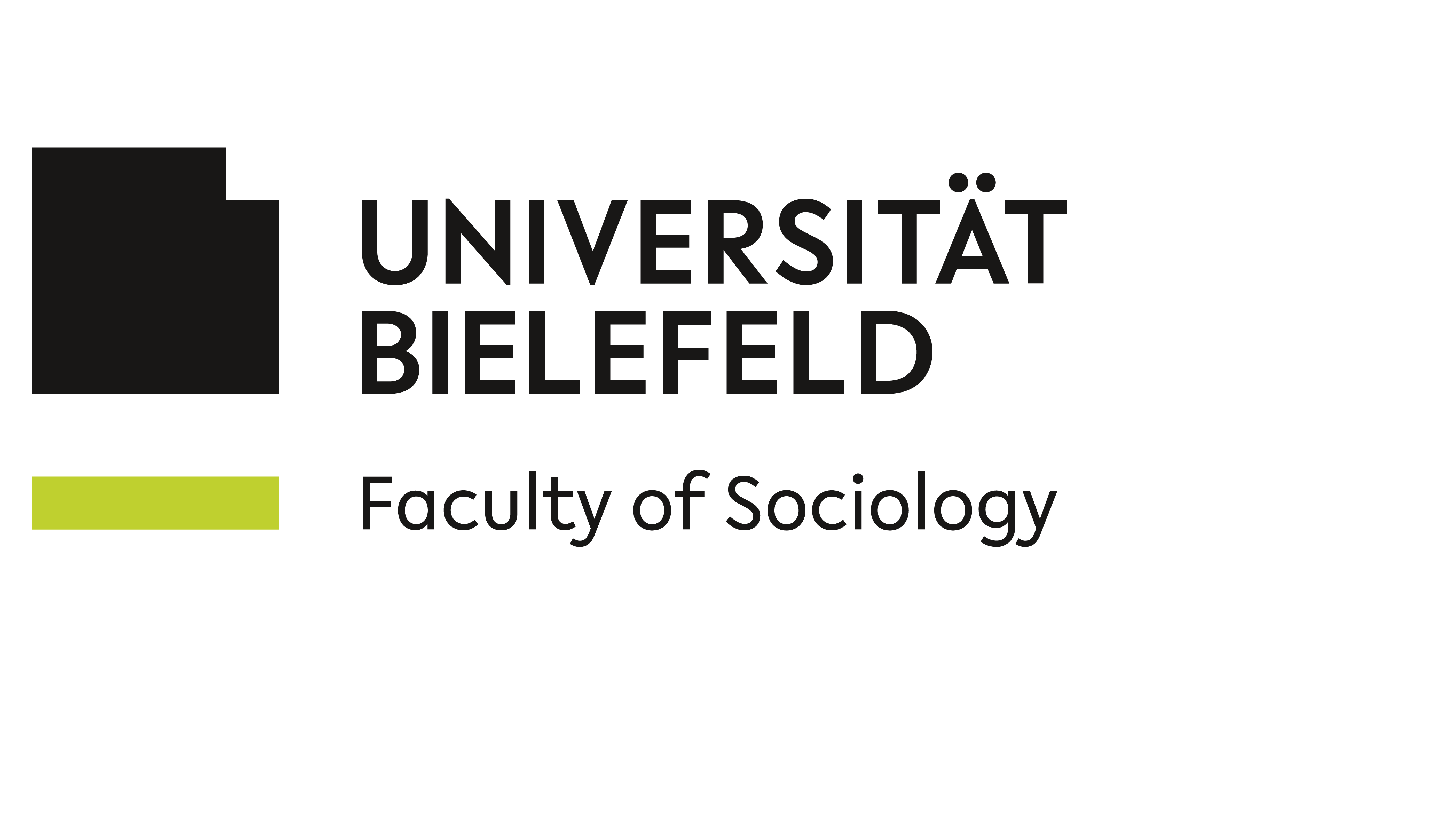 Thank you for your attention!
Jessica Donzowa

Doctoral Researcher

Department of Digital and Computational Demography | Max Planck Institute for Demographic Research
Faculty of Sociology | Bielefeld University
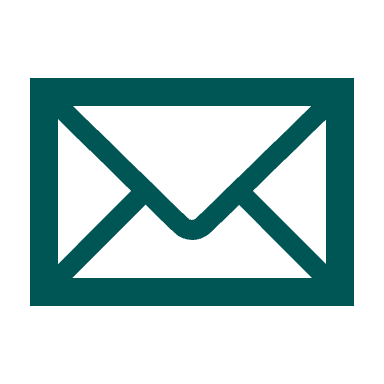 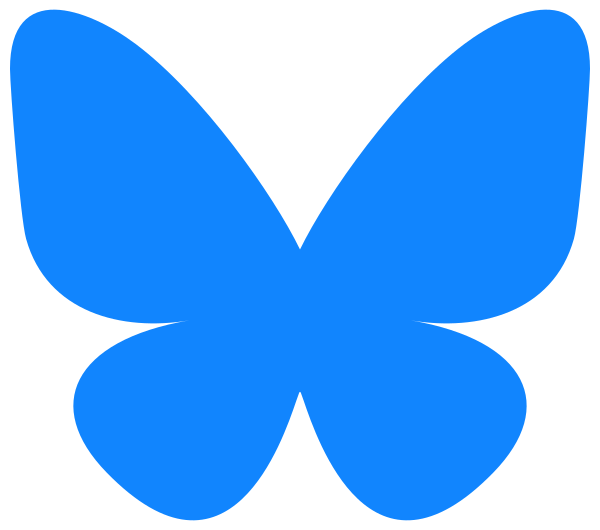 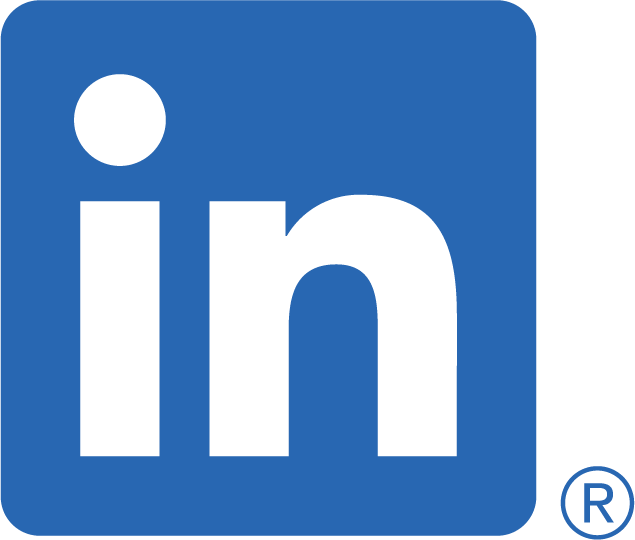 @jdonzowa.bsky.social
donzowa@demogr.mpg.de
Max Planck Institute for demographic research | Jessica Donzowa |DEMED Webinar| 20.05.2025
References
Bernard, H. R. et al. (Dec. 2010). “Counting Hard-to-Count Populations: The Network Scale-up Method for Public Health”. In: Sexually Transmitted Infections 86.Suppl 2, pp. ii11–ii15. issn: 1368-4973. doi: 10.1136/sti.2010.044446.
Civil registration and vital statistics (2024). en. url: https://www.who.int/news-room/fact- sheets/detail/civil- registration- and- vital- statistics.
Cori, Liliana et al. (Jan. 2020). “Risk Perception and COVID-19”. In: International Journal of Environmental Research and Public Health 17.9, p. 3114. issn: 1660-4601. doi: 10.3390/ijerph17093114.
Fatehkia, Masoomali, Ridhi Kashyap, and Ingmar Weber (July 2018). “Using Face-book Ad Data to Track the Global Digital Gender Gap”. In: World Development107, pp. 189–209. issn: 0305750X. doi: 10.1016/j.worlddev.2018.03.007.
Feehan, Dennis M. and Curtiss Cobb (Dec. 2019a). “Using an Online Sample to Estimate the Size of an Offline Population”. In: Demography 56.6, pp. 2377–2392. issn: 0070-3370, 1533-7790. doi: 10.1007/s13524-019-00840-z.
Feehan, Dennis M., Aline Umubyeyi, et al. (Apr. 2016). “Quantity Versus Quality: A Survey Experiment to Improve the Network Scale-up Method”. In: Am. J.Epidemiol. 183.8, pp. 747–757. issn: 0002-9262, 1476-6256. doi: 10.1093/aje/kwv287.
Jerven, Morten (2014). “Poor Numbers and What to Do about Them”. In: p. 2.
Killworth, Peter D. et al. (Apr. 1998). “Estimation of Seroprevalence, Rape, and Homelessness in the United States Using a Social Network Approach”. In: EvalRev 22.2, pp. 289–308. issn: 0193-841X, 1552-3926. doi: 10.1177/0193841X9802200205.
Kühne, Simon and Zaza Zindel (Dec. 2020). “Using Facebook and Instagram to Recruit Web Survey Participants: A Step-by-Step Guide and Application”. In: Survey Methods: Insights from the Field (SMIF). issn: 2296-4754. doi: 10.13094/SMIF-2020-00017.
30
Max Planck Institute for demographic research | Jessica Donzowa |DEMED Webinar| 20.05.2025
references
McGeer, Caitlyn and Nicole Stremlau (2024). “Researching hate speech online: Exploring the potential and limitations of Facebook as a survey tool in Africa”. en. In: Methodological Innovations 17.3, pp. 172–186. doi: 10.1177/20597991241264838.
Mikkelsen, Lene et al. (Oct. 2015). “A global assessment of civil registration and vital statistics systems: monitoring data quality and progress”. en. In: The Lancet386.10001, pp. 1395–1406. issn: 01406736. doi: 10 . 1016 / S0140 - 6736(15 )60171-4. 
Pham, Katherine Hoffmann, Francesco Rampazzo, and Leah R. Rosenzweig (Oct.2019). “Online Surveys and Digital Demography in the Developing World: Face-book Users in Kenya”. In: arXiv:1910.03448 [cs]. 
Rosenzweig, Leah R et al. (Oct. 2020). Survey Sampling in the Global South Using Facebook Advertisements. Preprint. SocArXiv. doi: 10.31235/osf.io/dka8f.
Rosenzweig, Leah R. and Yang-Yang Zhou (Mar. 2021). “Team and Nation: Sports, Nationalism, and Attitudes Toward Refugees:” in: Comparative Political Studies. doi: 10.1177/0010414021997498.
Soehl, Thomas, Zhenxiang Chen, and Aaron Erlich (July 2024). “Promises and Limits of Using Targeted Social Media Advertising to Sample Global Migrant Populations: Nigerians at Home and Abroad”. en. In: Sociological Methods &Research. Publisher: SAGE Publications Sage CA: Los Angeles, CA. doi: 10 .1177/00491241241266634. url: 
Zindel, Zaza (2023). “Social Media Recruitment in Online Survey Research: A Systematic Literature Review”. en. In: methods, data, analyses 17.2. Artwork Size:42 Pages Publisher: methods, data, analyses, 42 Pages. doi: 10.12758/MDA.2022. 15.
31
Max Planck Institute for demographic research | Jessica Donzowa |DEMED Webinar| 20.05.2025